21.06.2024
Wydział Włączenia SpołecznegoZagadnienia ogólne w zakresie kwalifikowalności wydatków na lata 2021-2027 w ramach Programu Fundusze Europejskie dla Dolnego Śląska 2021-2027. 				Wrocław, dnia 12 czerwca 2024 r. 		                                                      dnia 19 czerwca 2024 r.
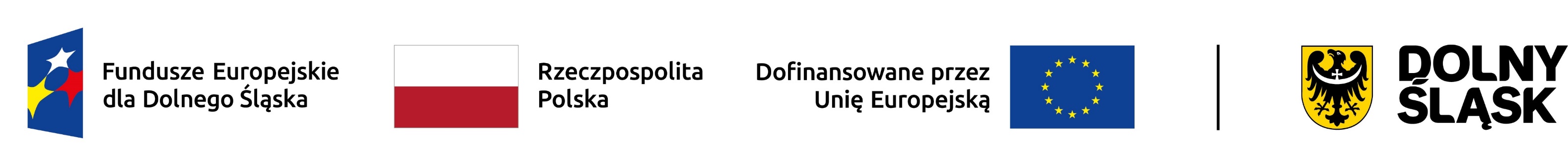 Słowo wstępu
Fundusze Europejskie dla Dolnego Śląska 2021-2027 – program regionalny, z którego korzystamy obecnie. Polska otrzymała około 76 miliardów euro, z tego ponad 1,734 mld euro przypada na nasze województwo, plus dodatkowe 581 mln euro z nowego Funduszu na rzecz Sprawiedliwej Transformacji (FST). Dofinansowane przedsięwzięcia i inwestycje muszą się wpisać w jeden z pięciu celów wspólnej polityki UE:
Bardziej inteligentna Europa
Bardziej przyjazna dla środowiska niskoemisyjna Europa
Lepiej połączona Europa
Europa o silniejszym wymiarze społecznym
Europa bliżej obywateli
Program regionalny  jest finansowany  z trzech funduszy: Europejskiego Funduszu Rozwoju Regionalnego (EFRR), Europejskiego Funduszu Społecznego Plus (EFS+) oraz Funduszu na rzecz Sprawiedliwej Transformacji (FST).
2
Słowo wstępu
Podzielony jest on na następujące priorytety:

Fundusze Europejskie na rzecz przedsiębiorczego Dolnego Śląska
Fundusze Europejskie na rzecz środowiska na Dolnym Śląsku
Fundusze Europejskie na rzecz mobilności miejskiej Dolnego Śląska
Fundusze Europejskie na rzecz mobilności Dolnego Śląska
Fundusze Europejskie na rzecz zrównoważonego rozwoju społecznego na Dolnym Śląsku
Fundusze Europejskie bliżej mieszkańców Dolnego Śląska
Fundusze Europejskie na rzecz rynku pracy i włączenia społecznego na Dolnym Śląsku
Fundusze Europejskie  dla edukacji na Dolnym Śląsku
Fundusze Europejskie na rzecz transformacji obszarów górniczych na Dolnym Śląsku
Pomoc techniczna EFRR
Pomoc techniczna EFS+
Pomoc techniczna FST
Nowością są dodatkowe środki z Funduszu na rzecz Sprawiedliwej Transformacji (FST) dla subregionu wałbrzyskiego. Cele i wyzwania tego funduszu są związane bezpośrednio z procesem transformacji gospodarczej, społecznej i  przestrzenno-środowiskowej, a docelowo z ograniczaniem emisji i osiągnięciem neutralności klimatycznej. Dedykowany jest im Priorytet 9 - Fundusze Europejskie na rzecz transformacji obszarów górniczych na Dolnym Śląsku.
3
Dane do kontaktu zapis § 9 umowy – na start współpracy z opiekunem
W celu prawidłowej realizacji Projektu, w ramach kosztów pośrednich, Beneficjent zobowiązuje się zapewnić personel do obsługi Projektu posiadający kwalifikacje określone we Wniosku lub zaangażować do obsługi Projektu osoby bezpośrednio wskazane we Wniosku, w szczególności zapewnić koordynatora Projektu, zgodnie z opisem wskazanym we Wniosku. Beneficjent zobowiązuje się przekazać dane koordynatora Projektu do Instytucji Pośredniczącej w terminie 5 dni od dnia podpisania Umowy, a w przypadku zmiany na stanowisku koordynatora Projektu, w terminie 5 dni od dnia wystąpienia zmiany.
4
Zagadnienia ogólne
Okres kwalifikowalności wydatków od 1 stycznia 2021 roku do 31 grudnia 2029 roku.
Dofinansowania nie może uzyskać projekt, który został fizycznie ukończony lub w pełni wdrożony.
Wydatki poniesione przed podpisaniem umowy o dofinansowanie projektu mogą zostać uznane za kwalifikowalne wyłącznie w przypadku spełnienia warunków kwalifikowalności określonych w Wytycznych i w umowie o dofinansowanie projektu.
5
Wydatek jest kwalifikowalny, jeżeli:* jest zgodny z przepisami prawa, * jest zgodny z umową o dofinansowanie projektu i Wytycznymi,* został faktycznie poniesiony,* spełnia warunki określone w programie i SZOP FEDS 2021-2027 oraz regulaminie wyboru projektów,* jest niezbędny do realizacji celów projektu i został poniesiony w związku z realizacją projektu lub jego przygotowaniem,* został dokonany w sposób przejrzysty, racjonalny i efektywny, z zachowaniem zasad uzyskiwania najlepszych efektów z danych nakładów,* został należycie udokumentowany, * został rozliczony we wniosku beneficjenta o płatność, * dotyczy towarów dostarczonych lub usług wykonanych lub robót budowlanych zrealizowanych, w tym zaliczek.
6
Punktem wyjścia dla oceny kwalifikowalności wydatków jest zatwierdzony wniosek o dofinansowanie projektu. Zatwierdzenie projektu do dofinansowania i podpisania z beneficjentem umowy o dofinasowanie projektu nie oznacza jednak, że wszystkie wydatki, które beneficjent przedstawił we wniosku o płatność w trakcie realizacji projektu, zostaną poświadczone, zrefundowane lub rozliczone. Ocena kwalifikowalności poniesionych wydatków jest prowadzona także po zakończeniu realizacji projektu w zakresie obowiązków nałożonych na beneficjenta umową o dofinansowanie projektu oraz wynikających z przepisów prawa.
7
Wydatkami niekwalifikowalnymi są:
kary i grzywny,
koszty postępowania sądowego, wydatki związane z przygotowaniem i obsługą prawną spraw sądowych oraz wydatki poniesione na funkcjonowanie komisji rozjemczych,
koszty pożyczki lub kredytu zaciągniętego na prefinansowanie dotacji,
prowizje pobierane w ramach operacji wymiany walut,
rozliczony notą księgową koszt zakupu środka trwałego będącego własnością beneficjenta lub prawa przysługującego beneficjentowi (taki środek trwały może zostać wniesiony do projektu w formie wkłady niepieniężnego),
nagrody jubileuszowe przeznaczone dla personelu projektu,
8
Wydatkami niekwalifikowalnymi są:
odprawy pracownicze przeznaczone dla personelu projektu,
wpłaty dokonywane na Państwowy Fundusz Rehabilitacji Osób Niepełnosprawnych zgodnie z ustawą z dnia 27 sierpnia 1997 r. o rehabilitacji zawodowej i społecznej oraz zatrudnianiu osób niepełnosprawnych (Dz. U. z 2021 r. poz. 573, z późń. zm.), w tym wpłaty dokonywane przez stronę trzecią,
świadczenia na rzecz personelu projektu realizowane z Zakładowego Funduszu Świadczeń Socjalnych (ZFŚS),
koszty składek i opłat fakultatywnych na rzecz personelu projektu niewymaganych obowiązującymi przepisami prawa, chyba że:
zostały przewidziane w regulaminie pracy lub regulaminie wynagradzania lub innych właściwych przepisach prawa pracy,
9
Wydatkami niekwalifikowalnymi są:
zostały wprowadzone co najmniej sześć miesięcy przed złożeniem wniosku o dofinansowanie projektu,
Potencjalnie obejmują wszystkich pracowników, a zasady ich przyznawania są takie same w przypadku personelu projektu oraz pozostałych pracowników beneficjenta.
koszt zaangażowania personelu projektu zatrudnionego jednocześnie na podstawie stosunku pracy w IZ, IP, IW, gdy zachodzi konflikt interesów
koszt zaangażowania pracownika beneficjenta na podstawie umowy cywilnoprawnej innej niż umowa o dzieło, z wyjątkiem:
przypadków, gdy szczególne przepisy dotyczące zatrudniania danej grupy pracowników uniemożliwiają wykonywanie zadań w ramach projektu na podstawie stosunku pracy,
i prac badawczo-rozwojowych.
10
Wydatkami niekwalifikowalnymi są:
transakcje, bez względu na liczbę wynikających z nich płatności, dokonane w gotówce, których wartość przekracza kwotę, o której mowa w ustawie Prawo przedsiębiorców, art. 19 czyli 15 000 zł lub równowartość tej kwoty. Przy czym transakcje w walutach obcych przelicza się na złote według średniego kursu walut obcych ogłaszanego przez Narodowy Bank Polski z ostatniego dnia roboczego poprzedzającego dzień dokonania transakcji,
zaliczka wypłacona przez beneficjenta niezgodnie z postanowieniami umowy, lub jeśli element objęty zaliczką nie jest kwalifikowalny lub nie został faktycznie zrealizowany lub dostarczony w okresie kwalifikowalności projektu.
11
Podwójne finansowanie:
Niedozwolone jest podwójne finansowanie wydatków. Podwójne finansowanie oznacza w szczególności:
 więcej niż jednokrotne przedstawienie do rozliczenia tego samego wydatku albo tej samej części wydatku ze środków UE w jakiejkolwiek formie,
rozliczenie zakupu używanego środka trwałego, który był uprzednio współfinansowany z udziałem środków UE,
rozliczenie kosztów amortyzacji środka trwałego uprzednio zakupionego z udziałem środków UE,
rozliczenie wydatku poniesionego przez leasingodawcę na zakup przedmiotu leasingu w ramach leasingu finansowego, a następnie rozliczenie rat opłacanych przez beneficjenta w związku z leasingiem tego przedmiotu,
objęcie kosztów kwalifikowalnych jednocześnie wsparciem w formie pożyczki i gwarancji/poręczenia,
rozliczenie tego samego wydatku w kosztach pośrednich projektu oraz kosztach bezpośrednich projektu,
otrzymanie na wydatki kwalifikowalne danego projektu lub części projektu dotacji z kilku źródeł (krajowych, unijnych lub innych) w wysokości łącznie wyższej niż 100% wydatków kwalifikowalnych projektu lub części projektu (nowy zapis, zasada obowiązująca).
12
Kwalifikowalność podatku VAT w projektach o wartości poniżej 5 mln EUR:
Kwestia kwalifikowalności podatku VAT została uregulowana w Wytycznych dotyczących kwalifikowalności wydatków na lata 2021-2027. 
Podatek VAT w projekcie, którego łączny koszt jest mniejszy niż 5 mln EUR (włączając VAT), co do zasady może być kwalifikowalny;
 Podatek VAT w projekcie, którego łączny koszt wynosi co najmniej 5 mln EUR (włączając VAT), jest niekwalifikowalny, chyba że nie ma prawnej możliwości jego odzyskania, zgodnie z przepisami prawa krajowego. 

W przypadku projektu, którego łączny koszt jest mniejszy niż 5 mln EUR (włączając VAT), nie ma konieczności składania przez Beneficjenta lub Partnera oświadczenia o kwalifikowalności podatku VAT.
13
Cross - financing
Kategorie wydatków, które zostaną poniesione w ramach cross-financingu, musi być, uwzględnione w zatwierdzonym wniosku o dofinansowanie projektu i podlegają rozliczeniu we wnioskach beneficjenta o płatność i nie może stanowić więcej niż 15% całkowitej wartości projektu.Limit ten wylicza się z uwzględnieniem kosztów bezpośrednich i odpowiadających im kosztów pośrednich. Limit cross-financingu przede wszystkim sprawdzany jest na etapie ubiegania się o dofinansowanie projektu. We wniosku o dofinansowanie wykazują Państwo wartość kosztów w ramach cross-financingu oraz procent tych kosztów w stosunku do kosztów ogółem.
Cross-financing w projektach EFS+ dotyczy wyłącznie: (zapis nowy, doprecyzowujący):
zakupu gruntu i nieruchomości, 
zakupu infrastruktury
zakup mebli, sprzętu i pojazdów z wyjątkiem sytuacji, gdy:
14
Cross - financing
i) zakupy zostaną zamortyzowane w całości w okresie realizacji projektu oraz zostaną spełnione warunki dla amortyzacji określone w podrozdziale 3.7 „Wytycznych dotyczących kwalifikowalności wydatków na lata 2021-2027”. Musicie Państwo wykazać, że dany zakup dotyczy kwoty, dla której dokonywana jest jednorazowa amortyzacja (obecnie zgodnie z przepisami jednorazowa amortyzacja środków trwałych dotyczy zakupu środków, których wartość początkowa jest równa lub niższa niż 10 000 PLN) lub, dla której zakup zostanie zamortyzowany w okresie realizacji projektu. Możecie Państwo dokonać jednorazowego odpisu amortyzacyjnego lub rozłożyć odpisy amortyzacyjne zgodnie ze stawkami amortyzacyjnymi określonymi w przepisach krajowych (o ile zakupy w całości zostaną zamortyzowane do daty zakończenia projektu). Najczęściej występującym przykładem środka trwałego, który jest amortyzowany w okresie realizacji projektu jest sprzęt komputerowy, 
lub
15
Cross - financing
ii) zostanie przez Państwa udowodnione, że zakup będzie najbardziej opłacalną opcją, tj. wymaga mniejszych nakładów finansowych niż inne opcje, np. najem lub leasing, ale jednocześnie jest odpowiedni do osiągnięcia celu Państwa projektu. W takim przypadku powinniście Państwo ocenić trwałość i możliwość dalszego korzystania z danego przedmiotu po zakończeniu projektu. Przy porównywaniu kosztów finansowych związanych z różnymi opcjami, ocena powinna opierać się na przedmiotach o podobnych cechach. Uzasadnienie zakupu jako najbardziej opłacalnej opcji powinno wynikać z zatwierdzonego wniosku, 
lub
iii) zakupy są konieczne dla osiągniecia celów projektu (np. doposażenie pracowni naukowych). Uzasadnienie konieczności tych zakupów powinno wynikać z zatwierdzonego wniosku (za niezasadny uznamy zakup sprzętu dokonanego w celu wspomagania procesu wdrażania projektu, np. zakup komputerów na potrzeby szkolenia osób bezrobotnych).
16
Cross - financing
Uwaga! 
Wydatki poniesione w ramach cross-financingu w wysokości przekraczającej kwotę określoną w zatwierdzonym wniosku o dofinansowanie projektu są niekwalifikowalne. 

Podsumowując, jeżeli zakupy spełniają którykolwiek z  wyżej wymienionych warunków, to zakup mebli, sprzętu i pojazdów może być kwalifikowalny w ramach EFS+ i nie wlicza się do limitu cross-financingu. Natomiast zakup mebli, sprzętu i pojazdów niespełniający żadnego z ww. warunków stanowi cross-financing. W związku z powyższym przy planowaniu wydatków w tym zakresie prosimy o dokładne uzasadnienie wydatku uwzględniając wskazane warunki.  W ramach kosztów pośrednich nie wykazują Państwo wydatków objętych cross-financingiem.
17
Montaż finansowy projektu i jego rozliczenie
18
Personel projektu
Koszty związane z zaangażowanie personelu projektu mogą być kwalifikowalne, o ile konieczność zaangażowania personelu projektu wynika z charakteru projektu. 
Kwalifikowalnymi składnikami wynagrodzenia personelu projektu są wynagrodzenie brutto oraz koszty ponoszone przez pracodawcę zgodnie z właściwymi przepisami prawa, w szczególności:
 składki na ubezpieczenia społeczne, 
 Fundusz Pracy,
 Fundusz Gwarantowanych Świadczeń Pracowniczych,
 Pracownicze Plany Kapitałowe,
 odpisy na ZFŚS lub (było "oraz") wydatki ponoszone na Pracowniczy Program Emerytalny.
19
Personel projektu
Zatrudnienie lub oddelegowanie personelu projektu do pełnienia zadań związanych z realizacją projektów beneficjenta jest odpowiednio udokumentowane postanowieniami umowy o pracę, porozumienia lub zakresem czynności służbowych pracownika lub opisem stanowiska pracy poprzez wskazanie w szczególności zadań wykonywanych w ramach projektów. Dokumenty te powinny obejmować wszystkie zadania personelu projektu lub projektów.
Jeżeli stosunek pracy pracownika beneficjenta jedynie w części obejmuje zadania w ramach projektu, koszt wynagrodzenia personelu projektu jest kwalifikowalny, o ile:
 zadania związane z realizacją projektów zostaną wyraźnie wyodrębnione w umowie o pracę, porozumieniu lub zakresie czynności służbowych pracownika lub opisie stanowiska pracy,
zakres zadań związanych z realizacją projektu stanowi podstawę do określenia proporcji faktycznego zaangażowania pracownika w realizację projektu w stosunku do czasu pracy wynikającego z umowy o pracę tego pracownika,
koszt wynagrodzenia personelu projektu odpowiada proporcji, chyba że zakres odpowiedzialności, złożoność lub poziom wymaganych kompetencji na danym stanowisku uzasadnia różnicę w udziale wydatku do czasu pracy wynikającego ze stosunku pracy. 
Koszt wynagrodzenia personelu projektu nie może przekroczyć kwoty wynagrodzenia pracowników beneficjenta na analogicznych stanowiskach lub na stanowiskach wymagających analogicznych kwalifikacji lub kwoty wynikającej z przepisów prawa pracy.
20
Personel projektu
IZ zapewnia, że we wniosku o dofinansowanie projektu EFS+, beneficjent wskazuje:
formę zaangażowania i szacunkowy wymiar czasu pracy personelu projektu niezbędnego do realizacji zadań merytorycznych (etat/liczba godzin), 
uzasadnienie proponowanej kwoty wynagrodzenia personelu projektu odnoszące się do zwyczajowej praktyki beneficjenta w zakresie wynagrodzeń na danym stanowisku lub przepisów prawa pracy lub statystyki publicznej, co stanowi podstawę do oceny kwalifikowalności wydatków na etapie wyboru projektu oraz w trakcie jego realizacji.
Nagrody i premie personelu projektu mogą być kwalifikowalne, jeżeli:
 zostały określone w regulaminie pracy lub regulaminie wynagradzania (o ile regulaminy te zostały sporządzone) co najmniej sześć miesięcy przed złożeniem wniosku o dofinansowanie projektu, chyba, że możliwość przyznania nagrody została przewidziana w aktach prawa powszechnie obowiązującego oraz
 potencjalnie obejmują wszystkich pracowników, a zasady ich przyznawania są takie same w przypadku personelu projektu oraz pozostałych pracowników beneficjenta oraz
 przyznawane są w związku z realizacją zadań w ramach projektu na podstawie stosunku pracy.
21
Personel projektu
Dodatek do wynagrodzenia personelu projektu może być kwalifikowalny, jeżeli:
 został określony w regulaminie pracy lub regulaminie wynagradzania (o ile regulaminy te zostały sporządzone) co najmniej sześć miesięcy przed złożeniem wniosku o dofinansowanie projektu, chyba, że możliwość przyznania dodatku została przewidziana w aktach prawa powszechnie obowiązującego, 
 potencjalnie obejmuje wszystkich pracowników, a zasady jego przyznawania są takie same w przypadku personelu projektu oraz pozostałych pracowników beneficjenta,
 jest kwalifikowalny wyłącznie w okresie zaangażowania danej osoby do projektu,
 jego wysokość uzależniona jest od zakresu dodatkowych obowiązków i wynika z zatwierdzonego wniosku o dofinansowanie projektu.
 W przypadku przyznania dodatku w związku z realizacją projektów beneficjenta, dodatek (usunięto zapis o jednym dodatku) ten rozliczany jest proporcjonalnie do zaangażowania w dany projekt.
 Dodatkowe wynagrodzenie roczne personelu projektu, wynikające z przepisów prawa pracy, może być kwalifikowalne w ramach projektu w proporcji, w której wynagrodzenie pracownika jest rozliczane w ramach projektu. (zapis bez zmian)
 Wydatki związane z zaangażowaniem zawodowym personelu projektu w projekcie lub projektach są kwalifikowalne, o ile:
 obciążenie z tego wynikające nie wyklucza możliwości prawidłowej i efektywnej realizacji wszystkich zadań powierzonych danej osobie,
22
Personel projektu
łączne zaangażowanie zawodowe personelu projektu w realizację wszystkich projektów finansowanych z funduszy UE oraz działań finansowanych z innych źródeł, w tym środków własnych beneficjenta i innych podmiotów (niezależnie od formy zaangażowania), nie przekracza 276 godzin miesięcznie; do ww. limitu wlicza się okres urlopu wypoczynkowego oraz czas niezdolności do pracy wskutek choroby, natomiast nie wlicza się innych nieobecności pracownika (np. urlop bezpłatny, rodzicielski i macierzyński).

 Spełnienie warunku limitu należy zweryfikować przed zaangażowaniem osoby do projektu. Weryfikacji można dokonać posiłkując się pisemnym oświadczeniem złożonym przez personel projektu. Warunek ten powinien być spełniony w całym okresie kwalifikowania wynagrodzenia danej osoby w tym projekcie, przy czym w przypadku wystąpienia nieprawidłowości w zakresie spełnienia tego warunku za niekwalifikowalne należy uznać wynagrodzenie personelu projektu (w całości lub w części) w tym projekcie, w ramach którego zaangażowanie personelu projektu spowodowało naruszenie tego warunku.
23
Personel projektu
Właściwa instytucja będąca stroną umowy zapewnia, że beneficjent zobowiązuje się w umowie o dofinansowanie projektu do wprowadzania na bieżąco następujących danych do systemu teleinformatycznego w zakresie angażowania personelu projektu: (zapis bez zmian)
dane dotyczące personelu projektu: nr PESEL, imię, nazwisko,
dane dotyczące formy zaangażowania personelu w ramach projektu: forma zaangażowania w projekcie, okres zaangażowania osoby w projekcie (dzień miesiąc-rok – dzień-miesiąc-rok). 

 Osoba upoważniona do dysponowania środkami stanowiącymi dofinansowanie projektu oraz podejmowania wiążących decyzji finansowych w imieniu beneficjenta nie może być osobą prawomocnie skazaną za przestępstwo przeciwko mieniu, przeciwko obrotowi gospodarczemu, przeciwko działalności instytucji państwowych oraz samorządu terytorialnego, przeciwko wiarygodności dokumentów lub za przestępstwo skarbowe, co beneficjent weryfikuje na podstawie oświadczenia tej osoby przed jej zaangażowaniem do projektu.
24
Personel projektu
Koszty delegacji służbowych oraz koszty związane z podnoszeniem kwalifikacji zawodowych personelu projektu mogą być kwalifikowalne, o ile zostały uwzględnione w zatwierdzonym wniosku o dofinansowanie projektu jako niezbędne dla prawidłowej realizacji projektu.
W ramach projektów partnerskich wzajemne zlecanie przez partnerów realizacji zadań przez personel projektu jest niedopuszczalne.
Koszt zaangażowania osoby fizycznej prowadzącej działalność gospodarczą będącej beneficjentem jest kwalifikowalny pod warunkiem wyraźnego wskazania tej formy zaangażowania w zatwierdzonym wniosku o dofinansowanie projektu wraz z:
zakresem obowiązków tej osoby i kosztem jej zaangażowania rozliczanego na podstawie noty księgowej. 
 Do personelu projektu, którego koszty zaangażowania rozliczane są na podstawie uproszczonych metod, nie stosuje się wytycznych dotyczących kwalifikowalności personelu projektu, z wyjątkiem wymogu, aby osoba upoważniona do dysponowanie środkami stanowiącymi dofinansowanie projektu oraz podejmowania wiążących decyzji finansowych w imieniu beneficjenta nie może być osobą prawomocnie skazaną.
25
Stypendium szkoleniowe
W projektach mających na celu kompleksowe wsparcie osób w celu poprawy ich sytuacji na rynku pracy w trakcie realizacji szkolenia powinno dla takich osób być uwzględnione stypendium szkoleniowe.  Biorąc pod uwagę że projekty te mają na celu aktywizację zawodową lub poprawę sytuacji na rynku pracy osobom tym należy wypłacić stypendium szkoleniowe w wysokości 120% zasiłku dla bezrobotnych tak jak jest wskazane w ustawie nawet jeżeli są to osoby pracujące.
Obniżenie stypendium szkoleniowego jest możliwe w sytuacji gdy dana osoba w trakcie realizacji szkolenia w projekcie podejmie zatrudnienie, wtedy zgodnie z ustawą wysokość stypendium zostanie zmniejszona do 20% zasiłku dla bezrobotnych.

Wydatki związane z opieką nad stażystą
Kwestie wynagrodzenia opiekuna stażysty, czy finansowania niezbędnych materiałów (narzędzi niezbędnych stażyście do odbycia stażu), mogą być finansowane z FEDS, bowiem kwestia ta nie podlega regulacji ustawowej. W zapisach regulaminu zostanie doprecyzowane, jaki będzie to katalog wydatków i na jakich zasadach będzie on mógł być realizowany.
26
Przetwarzanie danych osobowych § 22 umowy
Beneficjent oraz Instytucja Pośrednicząca zobowiązują się przetwarzać dane osobowe w sposób zgodny z przepisami RODO, ustawy o ochronie danych osobowych i innych przepisów prawa powszechnie obowiązującego dotyczących ochrony danych osobowych oraz zasad wskazanych w niniejszym paragrafie.
27
Reguła proporcjonalności
Właściwa instytucja będąca stroną umowy zobowiązuje beneficjenta w umowie o dofinansowanie projektu do osiągnięcia i zachowania wskaźników produktu oraz rezultatu zgodnie z zatwierdzonym wnioskiem o dofinansowanie projektu, a w przypadku projektów EFS+ także z uwzględnieniem konieczności zachowania trwałości rezultatów projektu,
Nieosiągnięcie lub niezachowanie wskaźników, może oznaczać nieprawidłowość oraz skutkować nałożeniem korekty finansowej, 
W przypadku projektów EFS+, właściwa instytucja będąca stroną umowy może uznać za niekwalifikowalne wszystkie wydatki lub odpowiednią część wydatków dotychczas rozliczonych w ramach projektu – w zależności od stopnia nieosiągnięcia założeń merytorycznych projektu mierzonych wskaźnikami produktu lub rezultatu określonymi we wniosku o dofinansowanie projektu, wraz z kosztami pośrednimi projektu (reguła proporcjonalności),
Właściwa instytucja będąca stroną umowy może podjąć decyzję o zastosowaniu reguły proporcjonalności w przypadku niespełnienia kryteriów wyboru projektów obowiązujących w ramach danego naboru wniosków o dofinansowanie projektu, dla których nie określono wskaźników produktu lub rezultatu,
28
Reguła proporcjonalności
Zasadność rozliczenia projektu EFS+ zgodnie z regułą proporcjonalności oceniana jest według stanu na zakończenie realizacji projektu, na etapie weryfikacji wniosku o płatność końcową.
Reguła proporcjonalności może mieć zastosowanie w projektach EFS+ rozliczanych w oparciu o uproszczone metody, przy czym wyłącznie do takich wskaźników produktu lub rezultatu, które nie stanowią podstawy rozliczania uproszczonych metod.
Właściwa instytucja będąca stroną umowy może podjąć decyzję o odstąpieniu od rozliczenia projektu EFS+ zgodnie z regułą proporcjonalności w przypadku:
wystąpienia siły wyższej,
jeśli beneficjent o to wnioskuje i należycie uzasadni przyczyny nieosiągnięcia założeń, w szczególności wykaże swoje starania zmierzające do osiągnięcia założeń projektu.
W przypadku projektów partnerskich, sposób egzekwowania przez beneficjenta od partnerów skutków rozliczenia efektów projektu lub zastosowania reguły proporcjonalności z powodu nieosiągnięcia założeń projektu z winy partnera reguluje umowa o partnerstwie.
29
Trwałość projektu
Trwałość projektu musi być zachowana przez okres 5 lat (3 lata w przypadku MŚP - w odniesieniu do projektów, z którymi związany jest wymóg utrzymania inwestycji lub miejsc pracy) od daty płatności końcowej na rzecz beneficjenta. Przepisy regulujące udzielanie pomocy publicznej mogą wprowadzać inne wymogi w tym zakresie,
W przypadku projektów EFS+ zachowanie trwałości projektu obowiązuje wyłącznie w odniesieniu do wydatków ponoszonych jako cross-financing lub w sytuacji, gdy projekt podlega obowiązkowi utrzymania inwestycji zgodnie z obowiązującymi zasadami pomocy publicznej, 
Za datę płatności końcowej, uznaje się:
datę obciążenia rachunku płatniczego instytucji przekazującej środki beneficjentowi w przypadku, gdy w ramach rozliczenia wniosku o płatność końcową beneficjentowi przekazywane są środki,
 datę zatwierdzenia wniosku o płatność końcową – w innych  przypadkach.
W przypadku niezachowania trwałości projektu beneficjent jest zobowiązany do zwrotu kwoty dofinansowania proporcjonalnie do okresu, w którym trwałość projektu nie została zachowana,
30
Trwałość projektu
Naruszenie zasady trwałości projektu następuje w sytuacji wystąpienia w okresie trwałości projektu co najmniej jednej z poniższych przesłanek:
zaprzestano lub przeniesiono działalność produkcyjną poza region na poziomie NUTS 2, w którym dany projekt otrzymał wsparcie,
nastąpiła zmiana własności elementu infrastruktury, która daje przedsiębiorstwu lub podmiotowi publicznemu nienależną korzyść, 
nastąpiła istotna zmiana wpływająca na charakter projektu, jego cele lub warunki realizacji, która mogłaby doprowadzić do naruszenia jego pierwotnych celów,
31
Zasada faktycznego poniesionego kosztu
Do dofinansowania kwalifikuje się wydatek, który został faktycznie poniesiony,  
Pod pojęciem wydatku faktycznie poniesionego należy rozumieć wydatek poniesiony w znaczeniu kasowym, tj. rozchód środków pieniężnych z kasy lub rachunku płatniczego (obciążenie rachunku płatniczego beneficjenta),
Wyjątki od reguły faktycznego poniesienia stanowią:
wkład niepieniężny,
dodatki i wynagrodzenia wypłacone uczestnikom projektu przez stronę trzecią i poświadczone beneficjentowi projektu EFS+,
koszty amortyzacji, 
rozliczenia dokonywane na podstawie noty księgowej, 
potrącenia,
skuteczne złożenie depozytu sądowego przez beneficjenta w związku z realizacją projektu, 
wydatek z tytułu udzielonej gwarancji/poręczenia
wydatki poniesione przez partnera prywatnego w ramach projektów hybrydowych
odpisy na Zakładowy Fundusz Świadczeń Socjalnych, 
płatności dokonywane w imieniu beneficjenta z rachunku ministra właściwego do spraw finansów publicznych w Banku Gospodarstwa Krajowego
32
Zasada faktycznego poniesionego kosztu
Wydatek kwalifikowalny polegający na wniesieniu wkładu niepieniężnego uważa się za poniesiony, jeżeli wkład własny został faktycznie wniesiony, tzn. Istnieje udokumentowane potwierdzenie jego wykorzystania w ramach projektu,
Za kwalifikowalne mogą być uznane zaliczki wypłacone przez beneficjenta zgodnie z postanowieniami umowy. Jeśli element objęty zaliczką nie jest w ramach tego projektu kwalifikowalny lub nie zostanie zrealizowany lub dostarczony w okresie kwalifikowalności projektu, zaliczka przestaje być wydatkiem kwalifikowalnym,
Co do zasady, za kwalifikowalne uznawane są wydatki ponoszone przez beneficjenta na rzecz wykonawcy. Wydatki ponoszone przez beneficjenta na rzecz innych podmiotów uczestniczących w realizacji tej umowy, w tym podwykonawców, mogą zostać uznane za kwalifikowalne w następujących przypadkach:
w przypadku dokonania przez wykonawcę cesji wierzytelności,
przypadku, gdy beneficjent dokonuje płatności bezpośrednio na rzecz podwykonawcy,
Dowodem poniesienia wydatku jest zapłacona faktura, inny dokument księgowy o równoważnej wartości dowodowej wraz odpowiednim dokumentem potwierdzającym dokonanie płatności (o ile dotyczy),
33
Przykładowe wzory opisu/pieczęci
34
Przykładowe wzory opisu/pieczęci
35
Przykładowe wzory opisu/pieczęci
36
Zasada faktycznego poniesionego kosztu
Za datę poniesienia wydatku przyjmuje się: (zapis w nowej formie, zasad obowiązująca):
a) w przypadku wydatków pieniężnych:
dokonanych przelewem lub obciążeniową kartą płatniczą – datę obciążenia rachunku płatniczego, tj. datę księgowania operacji,
dokonanych kartą kredytową lub podobnym instrumentem płatniczym o odroczonej płatności – datę transakcji skutkującej obciążeniem rachunku karty kredytowej lub podobnego instrumentu,
dokonanych gotówką – datę faktycznego dokonania płatności,
b) w przypadku wkładu niepieniężnego – datę faktycznego wniesienia wkładu(np. datę pierwszego wykorzystania środka trwałego na rzecz projektu lub wykonania nieodpłatnej pracy przez wolontariusza) lub inną datę wskazaną przez beneficjenta i zaakceptowaną przez właściwą instytucję będącą stroną umowy,
c) w przypadku amortyzacji – datę dokonania odpisu amortyzacyjnego,
d) w przypadku potrącenia – datę potrącenia 
e) w przypadku depozytu sądowego – datę faktycznego wniesienia depozytu
f) w przypadku rozliczeń na podstawie noty księgowej – datę zaksięgowania noty
37
Klasyfikacja budżetowa
W projektach FEDS w obecnej perspektywie 2021-2027 nastąpiła drobna zmiana przekazywania wydatków inwestycyjnych.

•             Jeśli beneficjentem jest podmiot spoza sektora JST (np. Fundacja), mimo że realizuje z partnerem JST (Gmina) – na karcie projektu musi zostać zaangażowany paragraf wydatków majątkowych:  6207 i 6209 (nowa zmiana)
•             Dla wydatków bieżących, gdy beneficjentem jest podmiot spoza sektora JST (np. Fundacja), ale realizuje z partnerem JST (Gmina) - paragraf 2007 i 2009 (bez zmian z poprzedniej perspektywy).
•             Jeśli beneficjentem jest Gmina, ale realizuje z partnerem, którym jest podmiot spoza sektora JST       (np. Fundacja) – wówczas paragraf wydatków majątkowych na Gminę 6257 i 6259 oraz na Fundację 6207 i 6209 musi zostać zaangażowany na karcie projektu (nowa zmiana)
          I dla bieżących wydatków: Gmina 2057 i 2059 i Fundacja/Gmina 2007 i 2009 (bez zmian z poprzedniej perspektywy).

Paragrafy 2057 i 2059 (bieżące) oraz 6257 i 6259 (majątkowe) stosujemy tylko wtedy, kiedy zaliczkę wypłacamy BEZPOŚREDNIO do JST (np. Gmina).
Natomiast, jeśli JST jest partnerem, a zaliczkę w całości wypłacamy liderowi (spoza JST) to stosujemy paragrafy 2007 i 2009 (bieżące) oraz 6207 i 6209 (majątkowe).
38
Weryfikacja wniosków o płatność
Wnioski o płatność w zależności od ich rodzaju podlegają:
kompleksowej weryfikacji, 
częściowej weryfikacji, lub 
weryfikacji w zakresie minimalnym wyznaczonym przez CST2021 bez konieczności wypełniania i załączania Listy sprawdzającej.
Kompleksowa weryfikacja wniosków o płatność polega na kontroli 100% dokumentów poświadczających prawidłowość wydatków ujętych we wniosku. W przypadku kontroli częściowej weryfikacja obejmuje co najmniej próbę dokumentów poświadczających prawidłowość wydatków ujętych we wniosku. 
W przypadku weryfikacji w zakresie minimalnym nie sporządza się Listy sprawdzającej. Opiekun projektu wypełnia kartę weryfikacji wniosku w CST2021
39
Weryfikacja wniosków o płatność
Weryfikacja wniosków o płatność prowadzona jest w terminach określonych dla poszczególnych ich typów w poniższy sposób:
dla wniosków podlegających weryfikacji kompleksowej, tj. wniosków rozliczających wydatki w projektach ryczałtowych (dokumenty rozliczające zadania/kwoty ryczałtowe) weryfikacja prowadzona jest w terminie maksymalnie 20 dni liczonych od dnia następnego po wpływie wniosku w CST2021. Termin ten dotyczy pierwszej wersji wniosku. Weryfikacja kolejnych wersji wniosku przeprowadzana jest w ciągu maksymalnie 15 dni liczonych od dnia następnego po wpływie wniosku do IP FEDS 2021-2027.
dla wniosków podlegających weryfikacji częściowej, tj. wniosków rozliczających wydatki w ramach projektów rzeczywistych, weryfikacja prowadzona jest w terminie maksymalnie 20 dni liczonych od dnia następnego po wpływie wniosku w CST2021. Termin ten dotyczy pierwszej wersji wniosku. Weryfikacja kolejnych wersji wniosku przeprowadzana jest w ciągu maksymalnie 15 dni liczonych od dnia następnego po wpływie wniosku do IP FEDS 2021-2027.
dla wniosków podlegających weryfikacji w zakresie minimalnym wyznaczonym przez CST2021 weryfikacja prowadzona jest w terminie maksymalnie 15 dni liczonych od dnia następnego po wpływie wniosku w CST2021. Termin ten dotyczy pierwszej wersji wniosku. Weryfikacja kolejnych wersji wniosku przeprowadzana jest w ciągu maksymalnie 10 dni liczonych od dnia następnego po wpływie wniosku do IP FEDS 2021-2027.
40
Weryfikacja wniosków o płatność
41
Weryfikacja wniosków o płatność
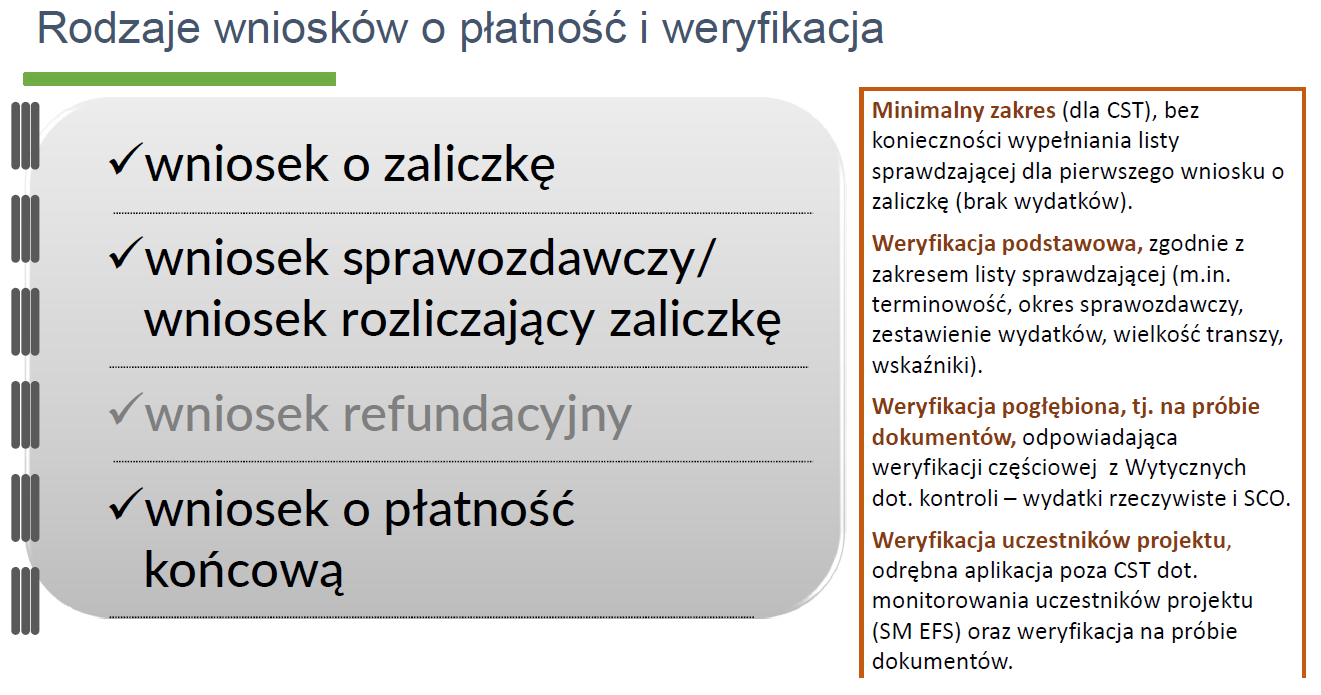 42
Weryfikacja wniosków o płatność
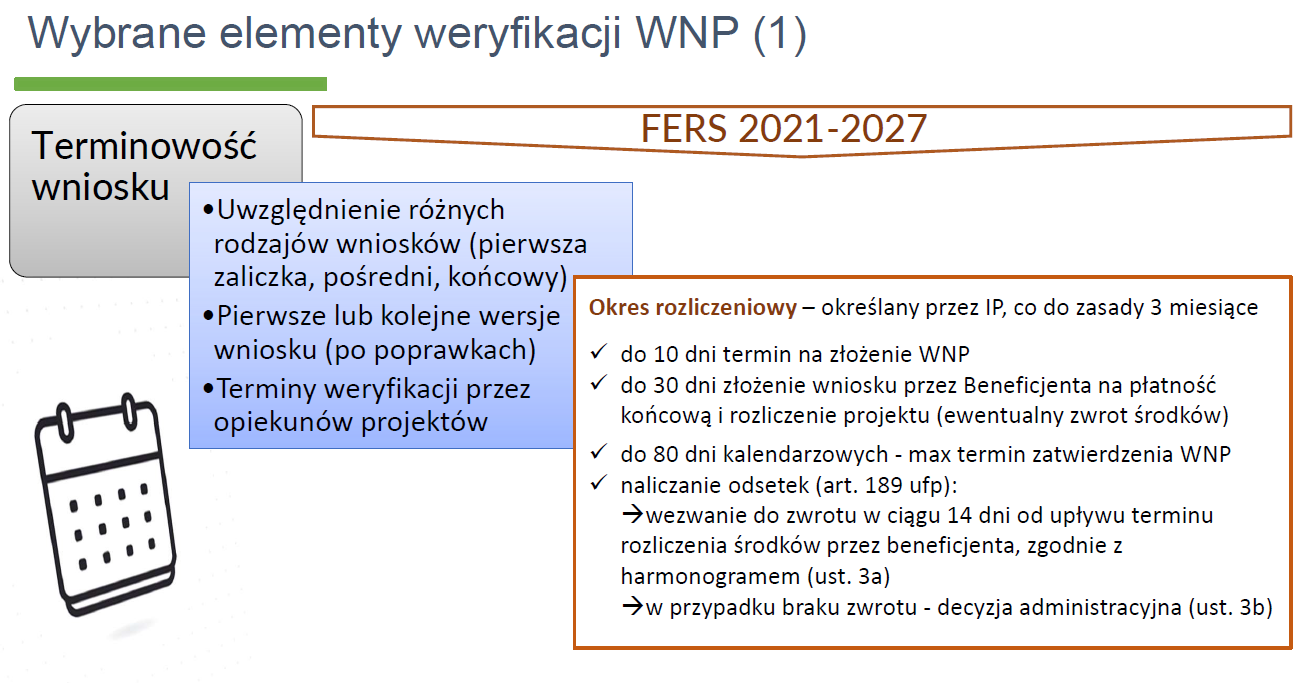 43
Weryfikacja wniosków o płatność
44
Weryfikacja wniosków o płatność
45
Weryfikacja wniosków o płatność
Złożenie I wniosku o płatność przekazanie transz, zmiana harmonogramu

Wnioski o płatność składane są za pośrednictwem systemu teleinformatycznego SL2021. W przypadku ubiegania się o I transzę, Beneficjent zobowiązany jest złożyć wniosek o płatność (wniosek o zaliczkę). Kolejne wnioski o płatność są składane zgodnie z harmonogramem płatności, który nie jest funkcjonalnie powiązany z umową lub wnioskiem o płatność (jest oddzielną kartą/modułem) – co zapewnia maksymalną elastyczność. 

Aktualizacja harmonogramu – ramy czasowe, w czasie których możliwa jest aktualizacja harmonogramu płatności, określa instytucja w umowie o dofinansowanie projektu.
46
Weryfikacja wniosków o płatność
Procedura związana z weryfikacją wniosków o płatność 

Instytucja Pośrednicząca po otrzymaniu od Beneficjenta wniosku o płatność dokonuje jego weryfikacji i oceny kwalifikowalności wydatków w odniesieniu do zestawienia wydatków sporządzonego przez Beneficjenta. Zatem, w przypadku gdy Instytucja Pośrednicząca zidentyfikuje, że beneficjent nie ujął jakiegoś wydatku (np. wynikających z dokumentów księgowych), wówczas należy odesłać wniosek do Beneficjenta celem jego poprawy. Instytucja Pośrednicząca nie dokonuje samodzielnie zwiększenia kwoty wydatków uznanych za kwalifikowalne. Należy bowiem podkreślić, że na karcie wniosku o płatność  utworzonym na potrzeby certyfikacji wydatki uznane za kwalifikowalne nie mogą być wyższe od wydatków kwalifikowalnych objętych wnioskiem.  
   
Wydatki uznane za niekwalifikowalne stwierdzone w zatwierdzonym wniosku o płatność Instytucja Pośrednicząca uznaje za nieprawidłowość i dokonuje zarejestrowania w systemie CST2021 w „Rejestrze obciążeń na projekcie”
47
Weryfikacja wniosków o płatność
Dobór próby dokumentów do kontroli wniosków o płatność. Założenia metodyki Instytucji Pośredniczącej FEDS

Weryfikacja dokumentów w odniesieniu do projektów rozliczanych na podstawie rzeczywiście poniesionych wydatków na etapie weryfikacji wniosku Beneficjenta o płatność może przybrać dwojaką formę:

weryfikacja podstawowa – weryfikacja dokumentów źródłowych dotyczących poniesionych wydatków (np. faktury, dowody zapłaty).

weryfikacja pogłębiona – kontroli podlegają oprócz faktur i dowodów zapłaty również pozostałe dokumenty źródłowe dotyczące danego wydatku, wybór postępowania publicznego, zasada konkurencyjności lub w przypadku jednostek sektora finansów publicznych Ustawy prawo zamówień publicznych.
48
Weryfikacja wniosków o płatność
Dobór próby dokumentów do kontroli wniosków o płatność. Założenia metodyki Instytucji Pośredniczącej FEDS

W przypadku projektów rozliczanych kwotami ryczałtowymi – 100% dokumentów potwierdzających wykonanie zadań objętych kwotą ryczałtową;
W przypadku projektów rozliczanych stawkami jednostkowymi – 5% rozliczanych  we wniosku stawek jednostkowych;
W przypadku projektów rozliczanych na podstawie rzeczywiście poniesionych wydatków – 5% rozliczanych we wniosku pozycji wydatków.

W obu przypadkach, tj. w pkt b i c – ilość pozycji w próbie stanowi nie miej niż 3 i nie więcej niż 10 pozycji  wskazanych we wniosku, a w przypadku wykazania mniej niż 3 pozycji, weryfikacji podlegają pozycje wykazane we wniosku o płatność.
49
Weryfikacja wniosków o płatność
Dobór próby dokumentów do kontroli wniosków o płatność. Założenia metodyki Instytucji Pośredniczącej FEDS

Próba wydatków w przypadku projektów rozliczanych na podstawie rzeczywiście poniesionych wydatków, uwzględnia wydatki wybrane metodą osądu eksperckiego z obszarów ryzykownych.

Wydatki ryzykowne powinny być dobierane w szczególności z następujących obszarów:
angażowanie personelu,
udzielanie zamówień publicznych, a zwłaszcza zamówień o wartości przekraczającej 50 000 PLN netto, m.in. w kontekście dokonywania rozeznania rynku oraz stosowania konkurencyjności procedur, o których mowa w Wytycznych dotyczących kwalifikowalności wydatków na lata 2021-2027,
Wykonanie produktów/opracowań/ekspertyz na rzecz projektu, w szczególności powstałych jako efekty umów cywilnoprawnych zawartych w projekcie.
50
Weryfikacja wniosków o płatność
Dobór próby dokumentów do kontroli wniosków o płatność. Założenia metodyki Instytucji Pośredniczącej  FEDS

Dokumentacja dotycząca kwalifikowalności uczestników, weryfikowana jest na próbie 5% uczestników, którzy przystąpili do projektu w okresie rozliczeniowym, za jaki składany jest wniosek, przy czym ilość pozycji w próbie stanowi nie mniej niż 3 i nie więcej niż 10 pozycji wykazanych we wniosku, a w przypadku wykazania mniej niż 3 pozycji należy zweryfikować wszystkie pozycje wykazane we wniosku.
51
Weryfikacja kwalifikowalności uczestników
52
Weryfikacja kwalifikowalności uczestników
W projektach, w których warunkiem kwalifikowalności uczestnika projektu jest status osoby bezrobotnej lub biernej zawodowo, dokumentem jest zaświadczenie z Zakładu Ubezpieczeń Społecznych (ZUS) lub potwierdzenie wygenerowane z Platformy Usług Elektronicznych ZUS, potwierdzające status tych osób jako osób bezrobotnych lub biernych zawodowo w dniu jego wydania (zaświadczenie/potwierdzenie obejmuje np. brak tytułu do odprowadzania składek na ubezpieczenia społeczne w związku z zatrudnieniem lub wykonywaniem innej pracy zarobkowej; o zaświadczenie z ZUS można ubiegać się składając np. wniosek na druku US-7 lub poprzez Platformę Usług Elektronicznych ZUS). W przypadku osób bezrobotnych zarejestrowanych w powiatowym urzędzie pracy (PUP), dokumentem tym może być również zaświadczenie z PUP o posiadaniu statusu osoby bezrobotnej w dniu jego wydania. 

Zaświadczenia w/w uznaje się za ważne przez okres 30 dni od dnia ich wydania. Rozpoczęcie wsparcia przez uczestnika projektu, którego kwalifikowalność została potwierdzona zaświadczeniem, powinno nastąpić nie później niż 30 dni od dnia wystawienia zaświadczenia.
53
Weryfikacja kwalifikowalności uczestników
Uczestnik projektu nie składa zaświadczenia, potwierdzającego warunek kwalifikowalności, jeżeli Beneficjent posiada dostęp do danych w systemie teleinformatycznym ZUS lub PUP niezbędnych do potwierdzenia jego kwalifikowalności. Beneficjent samodzielnie przeprowadza weryfikację kwalifikowalności uczestnika projektu, co dokumentuje w postaci elektronicznej, np. wydrukami (do pliku) z systemu teleinformatycznego. 

Kwalifikowalność uczestnika projektu lub podmiotu otrzymującego wsparcie jest potwierdzana bezpośrednio przed udzieleniem mu pierwszej formy wsparcia w ramach projektu, przy czym jeżeli charakter wsparcia uzasadnia prowadzenie rekrutacji na wcześniejszym etapie realizacji projektu – kwalifikowalność uczestnika projektu lub podmiotu otrzymującego wsparcie potwierdzana może być na etapie rekrutacji do projektu.
54
Weryfikacja kwalifikowalności uczestników
Przystępując do projektu uczestnik projektu musi potwierdzić zapoznanie się z informacjami wynikającymi z art. 13 i art. 14 rozporządzenia Parlamentu Europejskiego i Rady (UE) 2016/679 z dnia 27 kwietnia 2016 r. w sprawie ochrony osób fizycznych w związku z przetwarzaniem danych osobowych i w sprawie swobodnego przepływu takich danych oraz uchylenia dyrektywy 95/46/WE. 
W przypadku uczestnika projektu nieposiadającego zdolności do czynności prawnych, fakt zapoznania się z powyższymi informacjami potwierdza jego opiekun prawny. 
Sposób udokumentowania zapoznania się z powyższymi informacjami musi pozwalać na zachowanie ścieżki audytu. (fakt ten może być weryfikowany na etapie analizy pogłębionej przy weryfikacji wniosku o płatność, kontroli na miejscu lub innych organów kontrolnych)
55
Harmonogram płatności (fragment zapisu z umowy)
56
Harmonogram płatności
W przeszłych okresach programowania w ustawie o finansach publicznych funkcjonował zapis o naliczaniu odsetek za niezłożenie wniosku o płatność „na kwotę i w terminie”. Bieżące zapisy w umowach FEDS jak też w art. 189 ustawy o finansach publicznych stanowią, że odsetki nalicza się w przypadku niezłożenia „wniosku na kwotę”.
Zniknął zapis „w terminie”, co oznacza wycofanie się ustawodawcy z karania odsetkami za spóźnienia i niedotrzymanie terminu na złożenie każdego wniosku o płatność. 
„Na kwotę” oznacza wniosek, w którym zaplanowano rozliczenie 70% dofinansowania i tylko takiego.
Jak wiadomo pozostałe wnioski sprawozdawcze (nie rozliczające poziomu 70% transz lub rozliczające mniejszy poziom bez wnioskowania o kolejną transzę) nie podlegają zapisom ustawy art. 189.
Wiadomo, że w harmonogramie takie wydatki mają charakter szacunkowy co do kwoty – więc gdyby stosować do nich zapisy ustawy oznaczałoby, że zaplanowanie rozliczenia kwoty np. 230 000,00 PLN dla wniosku sprawozdawczego  i rozliczenie np.  228 000,00 PLN obarczone byłoby odsetkami. Stąd „na kwotę” w sposób oczywisty oznacza wniosek 70%- y.
57
Harmonogram płatności
Zatem, aby uniknąć płacenia odsetek Beneficjent musi zgodnie z zapisami umowy złożyć aktualizację harmonogramu najpóźniej przed upływem okresu rozliczeniowego – tak aby nasza akceptacja mieściła się w czasie przed rozpoczęciem kolejnego okresu rozliczeniowego, którego wiadomo najpewniej zmiana dotyczy.

UWAGA !

Jesteście Państwo bardzo czujni na harmonogram i o ile spodziewacie się że najbliższy wniosek zgodnie z harmonogramem jest „na kwotę” tj. 70% i wnioskujący – już na 2 tygodnie przed zakończeniem okresu rozliczeniowego jesteście na telefonie z opiekunem – „czy aby na pewno złożycie wniosek 70% i nie narażacie się na odsetki”. Jeśli to konieczne należy złożyć zmianę harmonogramu i ją zaakceptować nim okres rozliczeniowy się zakończy”.
58
Zasady udzielania zamówień § 18 umowy
Beneficjent, opracowuje w oparciu o Wniosek, harmonogram planowanych do realizacji zamówień dla Projektu, stanowiący załącznik nr 2 do Umowy i przedkłada go Instytucji Pośredniczącej najpóźniej wraz z pierwszym wnioskiem o płatność. W przypadku wystąpienia zmian w trakcie realizacji projektu w planie zamówień lub zawarcia umowy/aneksu do umowy z wykonawcą Beneficjent niezwłocznie przedkłada zaktualizowany załącznik nr 2 do Umowy uwzględniający wprowadzone zmiany.
59
Zasada konkurencyjności
stosuje się powyżej 50 000 zł netto
Właściwa instytucja zobowiązuje beneficjenta w umowie o dofinansowanie projektu, a wnioskodawców w regulaminie wyboru projektów – do przygotowania i przeprowadzenia postępowania o udzielenie zamówienia w sposób zapewniający zachowanie uczciwej konkurencji oraz równe traktowanie wykonawców, a także do działania w sposób przejrzysty i proporcjonalny – zgodnie z procedurą określoną w niniejszym podrozdziale (zasada konkurencyjności).
Właściwa instytucja będąca stroną umowy o dofinansowanie projektu może w umowie określić rodzaj zamówień, w ramach których zobowiąże beneficjenta do udzielenia zamówienia w sposób zapewniający uzyskanie najlepszych efektów zamówienia, w tym efektów społecznych, środowiskowych oraz gospodarczych. 
Przykładowym rodzajem zamówień (zgodnie z zapisami umowy) są:
usługi cateringowe,
zamówienia materiałów informacyjno – promocyjnych lub usług poligraficznych,
usługi sprzątania.
60
Zasada konkurencyjności
WYŁĄCZENIA:
Zasady konkurencyjności nie stosuje się do:
zamówień, których wartość nie przekracza kwoty 50.000 zł netto,
zamówień udzielanych na podstawie ustawy z dnia 11 września 2019 r. Prawo zamówień publicznych,
zamówień o przedmiocie określonym w art. 9-14 Pzp (tj. rozdział dotyczący wyłączeń),
realizacji zadań publicznych przez organ administracji publicznej na podstawie art. 5 ust. 2 pkt 1 ustawy o działalności pożytku publicznego i o wolontariacie,
zamówień udzielanych zgodnie z przepisami prawa innymi niż Pzp, na podstawie których wyłącza się stosowanie Pzp, 
wydatków rozliczanych za pomocą uproszczonych metod oraz finansowania niepowiązanego z kosztami, o których mowa w podrozdziałach 3.10 i 3.11,
61
Zasada konkurencyjności
WYŁĄCZENIA:
zamówień udzielanych przez beneficjentów wybranych w trybie określonym w ustawie z dnia 19 grudnia 2008 r. o partnerstwie publiczno-prywatnym (Dz. U. z 2022 r. poz. 407, z późn. zm.) lub w ustawie z dnia 21 października 2016 r. o umowie koncesji na roboty budowlane lub usługi do realizacji projektu hybrydowego, 
zamówień udzielonych lub postępowań o udzielenie zamówienia wszczętych przed złożeniem wniosku o dofinansowanie projektu w przypadku projektów, które otrzymały pieczęć doskonałości, o której mowa w art. 2 pkt 45 rozporządzenia ogólnego, 
zamówień, których przedmiotem są usługi świadczone w zakresie prac badawczo-rozwojowych prowadzonych w projekcie przez osoby fizyczne wskazane w zatwierdzonym wniosku o dofinansowanie projektu, posiadające wymagane kwalifikacje, pozwalające na przeprowadzenie prac badawczo-rozwojowych zgodnie z tym wnioskiem,
62
Zasada konkurencyjności
WYŁĄCZENIA:
zamówień, których przedmiotem są usługi wsparcia rodziny i systemu pieczy zastępczej (z wyłączeniem usług świadczonych w placówkach wsparcia dziennego i placówkach opiekuńczo-wychowawczych typu socjalizacyjnego, interwencyjnego lub specjalistyczno-terapeutycznego), sąsiedzkie usługi opiekuńcze, usługi opiekuńcze w miejscu zamieszkania i specjalistyczne usługi opiekuńcze w miejscu zamieszkania, usługi asystenckie – świadczone osobiście przez osoby wskazane lub zaakceptowane przez uczestnika projektu.
63
Zasada konkurencyjności
WYŁĄCZENIA:
Zasady konkurencyjności można nie stosować do: (NOWE ZAPISY, DOPRECYZOWUJĄCE)
sytuacji, w której ze względu na pilną potrzebę (konieczność) udzielenia zamówienia niewynikającą z przyczyn leżących po stronie zamawiającego, której wcześniej nie można było przewidzieć, nie można zachować terminów określonych w pkt 19 sekcji 3.2.2,
sytuacji, w której ze względu na wyjątkową sytuację niewynikającą z przyczyn leżących po stronie zamawiającego, której wcześniej nie można było przewidzieć (np. klęski żywiołowe, katastrofy, awarie), wymagane jest natychmiastowe wykonanie zamówienia i nie można zachować terminów określonych w pkt 19 sekcji 3.2.2,
zamówień, które mogą być zrealizowane tylko przez jednego wykonawcę z jednego z następujących powodów:
brak konkurencji ze względów technicznych o obiektywnym charakterze, gdy istnieje tylko jeden wykonawca, który jako jedyny może zrealizować zamówienie, albo
przedmiot zamówienia jest objęty ochroną praw wyłącznych, w tym praw własności intelektualnej, gdy istnieje tylko jeden wykonawca, który ma wyłączne prawo do dysponowania przedmiotem zamówienia, a prawo to podlega ochronie ustawowej,
	o ile nie istnieje rozsądne rozwiązanie alternatywne lub zastępcze, a brak konkurencji nie jest wynikiem sztucznego zawężania parametrów zamówienia,
64
Zasada konkurencyjności
WYŁĄCZENIA:
zamówień w zakresie działalności twórczej lub artystycznej, które mogą być zrealizowane tylko przez jednego wykonawcę, 
zamówień, których przedmiotem są dostawy na szczególnie korzystnych warunkach w związku z likwidacją działalności innego podmiotu, postępowaniem egzekucyjnym albo upadłościowym, 
zamówień na dostawy dokonywanych na giełdzie towarowej w rozumieniu przepisów o giełdach towarowych, w tym na giełdzie towarowej innych państw członkowskich Europejskiego Obszaru Gospodarczego,
zamówień udzielanych przez placówkę zagraniczną w rozumieniu przepisów o służbie zagranicznej,
zamówień udzielanych na potrzeby własne jednostki wojskowej w rozumieniu przepisów o zasadach użycia lub pobytu Sił Zbrojnych Rzeczypospolitej Polskiej poza granicami państwa, 
przypadków określonych w art. 214 ust. 1 pkt 11-14 Pzp w stosunku do podmiotów wskazanych w tym przepisie,
65
Zasada konkurencyjności
WYŁĄCZENIA:
zamówień udzielanych wykonawcy wybranemu zgodnie z zasadą konkurencyjności na dodatkowe dostawy, polegających na częściowej wymianie dostarczonych produktów lub instalacji albo zwiększeniu bieżących dostaw lub rozbudowie istniejących instalacji, a zmiana wykonawcy prowadziłaby do nabycia materiałów o innych właściwościach technicznych, co powodowałoby niekompatybilność techniczną lub nieproporcjonalnie duże trudności techniczne w użytkowaniu i utrzymaniu tych produktów lub instalacji (czas trwania umowy w sprawie zamówienia na dostawy dodatkowe nie może przekraczać 3 lat),
Spełnienie przesłanek z pkt 2 należy pisemnie uzasadnić. (NOWE ZAPISY, DOPRECYZOWUJĄCE)
66
Zasada konkurencyjności
WYŁĄCZENIA:
Jeżeli w wyniku prawidłowego zastosowania zasady konkurencyjności nie wpłynęła żadna oferta, lub wpłynęły jedynie oferty podlegające odrzuceniu, albo żaden wykonawca nie spełnił warunków udziału w postępowaniu, o ile zamawiający stawiał takie warunki wykonawcom, zawarcie umowy w sprawie realizacji zamówienia z pominięciem zasady konkurencyjności jest możliwe, gdy pierwotne warunki zamówienia nie zostały zmienione.
67
Zasada konkurencyjności
Szacunkowa wartość zamówienia:
Podstawą obliczenia szacunkowej wartości zamówienia w ramach projektu jest całkowite szacunkowe wynagrodzenie wykonawcy, bez podatku od towarów i usług, ustalone z należytą starannością. Szacowanie jest dokumentowane w sposób zapewniający właściwą ścieżkę audytu (np. w zatwierdzonym wniosku o dofinansowanie projektu lub w notatce z szacowania). 
Podmioty będące zamawiającymi w rozumieniu Pzp w pierwszej kolejności dokonują szacowania wartości zamówienia zgodnie z przepisami tej ustawy, natomiast po stwierdzeniu, że szacunkowa wartość zamówienia ustalona na podstawie Pzp nie przekracza wartości, od której istnieje obowiązek stosowania Pzp, ustalają wartość zamówienia w ramach projektu.
68
Zasada konkurencyjności
Szacunkowa wartość zamówienia:
Wyboru metody wykorzystywanej do obliczania szacunkowej wartości zamówienia nie można dokonywać z zamiarem wyłączenia zamówienia z zakresu stosowania zasady konkurencyjności. Zabronione jest zaniżanie wartości szacunkowej zamówienia lub jego podział skutkujący zaniżeniem jego wartości szacunkowej. 
Obliczając szacunkową wartość zamówienia należy wziąć pod uwagę konieczność łącznego spełnienia trzech przesłanek (tożsamości): 
usługi, dostawy oraz roboty budowlane są tożsame rodzajowo lub funkcjonalnie (tożsamość przedmiotowa), przy czym tożsamość rodzajowa dostaw obejmuje dostawy podobne, 
możliwe jest udzielenie zamówienia w tym samym czasie (tożsamość czasowa),
możliwe jest wykonanie zamówienia przez jednego wykonawcę (tożsamość podmiotowa).
69
Zasada konkurencyjności
Minimalny termin składania ofert wynosi:
7 dni – w przypadku dostaw i usług,
14 dni – w przypadku robót budowlanych,
	z tym, że wyznaczony termin składania ofert powinien uwzględniać złożoność zamówienia oraz czas potrzebny na sporządzenie ofert. W przypadku zamówień, których szacunkowa wartość jest równa lub przekracza 5 382 000 EUR w przypadku robót budowlanych, a 750 000 EUR w przypadku dostaw i usług minimalny termin składania ofert wynosi 30 dni. Bieg terminu składania ofert rozpoczyna się dnia następującego po dniu upublicznienia zapytania ofertowego, a kończy się z upływem ostatniego dnia (zastosowanie ma art. 115 Kodeksu cywilnego). O terminowym złożeniu oferty decyduje data złożenia oferty za pośrednictwem BK2021.
70
Wkład własny
Beneficjent jest zobowiązany do wniesienia wkładu własnego w wysokości określonej zgodnie z Umową o dofinansowanie projektu oraz obowiązującym Wnioskiem o dofinansowanie projektu.
Wkład niepieniężny:
Wkład niepieniężny stanowiący część lub całość wkładu własnego, wniesiony na rzecz projektu, może stanowić wydatek kwalifikowalny, o ile spełnione są następujące warunki: 
kwota dofinansowania w momencie końcowego rozliczenia projektu nie przekracza kwoty całkowitych wydatków kwalifikowalnych z wyłączeniem wkładu niepieniężnego,
wkład niepieniężny polega na wniesieniu (wykorzystaniu na rzecz projektu):
nieruchomości, 
urządzeń,
materiałów (surowców),
71
Wkład własny
wartości niematerialnych i prawnych,
ekspertyz,
nieodpłatnej pracy wykonywanej przez wolontariuszy,
nieodpłatnej pracy społecznej członków stowarzyszenia.
Wkład niepieniężny polega na wniesieniu (wykorzystaniu na rzecz projektu) składników majątku beneficjenta lub majątku innych podmiotów, jeżeli możliwość taka wynika z przepisów prawa oraz zostanie to ujęte w zatwierdzonym wniosku o dofinansowanie projektu.
Wartość wkładu niepieniężnego została należycie potwierdzona dokumentami o wartości dowodowej równoważnej fakturom lub innymi dokumentami.
72
Wkład własny
Wartość przypisana wkładowi niepieniężnemu nie przekracza stawek rynkowych. 
Wartość i dostarczenie wkładu niepieniężnego mogą być poddane niezależnej ocenie i weryfikacji.
Wkład niepieniężny nie był uprzednio współfinansowany ze środków UE. (NOWY ZAPIS DOPRECYZOWUJĄCY)
73
Opłaty finansowe
Następujące opłaty finansowe mogą być uznane za kwalifikowalne w ramach kosztów bezpośrednich projektu: (NOWY ZAPIS, DOTYCZY TYLKO KOSZTÓW BEZPOŚREDNICH, ZNIKAJĄ KOSZTY ZALICZANE DO POŚREDNICH)
opłaty notarialne, opłaty administracyjne związane z uzyskiwaniem wszelkiego rodzaju pozwoleń, czy zgód niezbędnych do realizacji projektu,
koszty ubezpieczeń lub gwarancji bankowych, o ile są wymagane przez przepisy prawa, SZOP lub regulamin wyboru projektów, z wyłączeniem wydatków na ubezpieczenia dotyczących fazy eksploatacyjnej projektu,
wydatki na ewaluację, o ile ich poniesienie jest wymagane przez właściwą instytucję będącą stroną umowy.
74
Metody uproszczone rozliczania wydatków
Decyzję o dopuszczalności i sposobie wdrożenia uproszczonych metod rozliczania wydatków dla programu, podejmuje właściwa IZ. 
Metody uproszczone: 
stawki jednostkowe,
kwoty ryczałtowe,
stawki ryczałtowe.
Projekt współfinansowany ze środków EFRR, EFS+ lub FST, którego łączny koszt wyrażony w PLN nie przekracza równowartości 200 tys. EUR w dniu zawarcia umowy o dofinansowanie projektu musi być rozliczany za pomocą uproszczonych metod rozliczania wydatków. do przeliczenia łącznego kosztu projektu stosuje się miesięczny obrachunkowy kurs wymiany waluty stosowany przez KE aktualny na dzień ogłoszenia naboru.
75
Metody uproszczone rozliczania wydatków
W przypadku zastosowania stawki ryczałtowej, koszty, które stanowią podstawę rozliczania pozostałych kosztów projektu za pomocą tej stawki mogą być rozliczane na podstawie rzeczywiście ponoszonych wydatków. 
Dodatki i wynagrodzenia wypłacane uczestnikom projektu mogą być rozliczane na podstawie rzeczywiście ponoszonych wydatków. Obowiązek stosowania uproszczonych metod rozliczania wydatków.
Obowiązek stosowania uproszczonych metod rozliczania wydatków, nie dotyczy: (NOWY ZAPIS, NOWA ZASADA)
projektów otrzymujących wsparcie w ramach pomocy publicznej, które nie stanowi pomocy de minimis, w tym projektów łączących pomoc publiczną i pomoc de minimis,
projektów z obszaru badań i innowacji, o ile IZ wyłączyła projekt z tego wymogu, a komitet monitorujący wyraził uprzednią zgodę na takie wyłączenie.
76
Metody uproszczone rozliczania wydatków
Uproszczone metody rozliczania wydatków można łączyć w ramach projektu, o ile każda uproszczona metoda dotyczy odrębnej kategorii kosztów. 
Uproszczone metody rozliczania wydatków można łączyć w ramach projektu z wydatkami, które zostały faktycznie poniesione, o ile wydatki rozliczane za pomocą uproszczonych metod i wydatki faktycznie poniesione dotyczą odrębnych kategorii kosztów. Zakazane jest podwójne finansowanie wydatków, w szczególności kosztów zaangażowania personelu projektu. 
Wyboru sposobu rozliczania wydatków dokonuje się do momentu zawarcia umowy o dofinansowanie projektu.
Wyjątkowo, wprowadzenie uproszczonych metod rozliczania wydatków na pozostałą część projektu dopuszczalne jest w przypadku projektów wieloletnich. W takich przypadkach okres, za który deklarowane są koszty faktycznie poniesione powinien być wyraźnie oddzielony od okresu, za który koszty są deklarowane na podstawie uproszczonych metod rozliczania wydatków, tak aby uniknąć podwójnego finansowania kosztów projektu.
77
Metody uproszczone rozliczania wydatków
Warunki rozliczania kosztów uproszczoną metodą rozliczania wydatków określa umowa o dofinansowanie projektu, w szczególności: 
nazwę i koszt objęty uproszczoną metodą rozliczania wydatków,
wskaźnik rozliczający uproszczoną metodę rozliczania wydatków (nie dotyczy stawki ryczałtowej), 
dokumenty potwierdzające osiągnięcie rezultatów, wykonanie produktów lub zrealizowanie działań zgodnie z zatwierdzonym wnioskiem o dofinansowanie projektu (nie dotyczy stawki ryczałtowej).
Koszty rozliczane uproszczoną metodą rozliczania wydatków są traktowane jak wydatki faktycznie poniesione. Nie ma obowiązku gromadzenia faktur i innych dokumentów księgowych o równoważnej wartości dowodowej na potwierdzenie poniesienia wydatku w ramach projektu.
Rozliczenie kosztów za pomocą uproszczonej metody rozliczania wydatków dokonywane jest w oparciu o faktyczny postęp realizacji projektu i osiągnięte wskaźniki, przy czym:
78
Metody uproszczone rozliczania wydatków
w przypadku stawek jednostkowych – rozliczenie następuje według określonej kwoty stawki jednostkowej i liczby stawek jednostkowych (produktów lub rezultatów) zrealizowanych w ramach projektu, 
w przypadku kwot ryczałtowych – rozliczenie kwoty ryczałtowej jest uzależnione od zrealizowania objętych nią działań w całości albo dokonywane jest w etapach (tzw. kamienie milowe) w sposób określony w metodyce, o ile uzasadnia to charakter projektu, 
w przypadku stawek ryczałtowych – rozliczenie następuje według określonej stawki ryczałtowej odnoszonej do kwalifikowalnych kosztów będących podstawą rozliczenia.
W przypadku niezrealizowania określonych w umowie o dofinansowanie projektu wskaźników produktu lub rezultatu, dofinansowanie projektu jest odpowiednio obniżane, w przypadku: 
stawek jednostkowych – niezrealizowane lub niewłaściwie zrealizowane działania objęte stawką są niekwalifikowalne,
79
Metody uproszczone rozliczania wydatków
kwot ryczałtowych – w przypadku niezrealizowania w pełni wskaźników produktu lub rezultatu objętych kwotą ryczałtową, dana kwota jest uznana za niekwalifikowalną (rozliczenie w systemie „spełnia – nie spełnia”), 
stawek ryczałtowych – rozliczenie następuje w oparciu o przedstawiane do rozliczenia kwalifikowalne koszty będące podstawą rozliczenia stawek.
80
Koszty pośrednie
Koszty pośrednie projektu są kwalifikowalne, chyba że co innego stanowią program, SZOP, wytyczne, regulamin wyboru projektów lub umowa o dofinansowanie projektu.
Katalog kosztów pośrednich projektu EFRR/FS/FST definiuje właściwa IZ. Katalog ten obejmuje w szczególności: 
koszty koordynatora projektu oraz innego personelu zaangażowanego w zarządzanie, rozliczanie, monitorowanie projektu lub prowadzenie innych działań administracyjnych w projekcie, w szczególności koszty wynagrodzenia tych osób, ich delegacji służbowych i szkoleń,
koszty zarządu (wynagrodzenia osób uprawnionych do reprezentowania jednostki, których zakresy czynności nie są przypisane wyłącznie do projektu, np. kierownika jednostki), 
koszty personelu obsługowego (obsługa kadrowa, finansowa, administracyjna, sekretariat, kancelaria, obsługa prawna, w tym dotycząca zamówień) na potrzeby funkcjonowania jednostki,
81
Koszty pośrednie
koszty obsługi księgowej (wynagrodzenia osób księgujących wydatki w projekcie, koszty związane ze zleceniem prowadzenia obsługi księgowej projektu biuru rachunkowemu),
koszty utrzymania powierzchni biurowych (czynsz, najem, opłaty administracyjne), 
wydatki związane z otworzeniem lub prowadzeniem wyodrębnionego na rzecz projektu subkonta na rachunku płatniczym lub odrębnego rachunku płatniczego,
odpisy amortyzacje, koszty najmu lub zakupu aktywów (środków trwałych i wartości niematerialnych i prawnych) używanych na potrzeby osób, zaangażowanych do projektów rozliczanych w kosztach pośrednich 
opłaty za energię elektryczną, cieplną, gazową i wodę, opłaty przesyłowe, opłaty za odprowadzanie ścieków, opłaty za wywóz odpadów komunalnych,
koszty usług pocztowych, telefonicznych, internetowych, kurierskich,
koszty usług powielania dokumentów,
koszty materiałów biurowych i artykułów piśmienniczych,
koszty ochrony, 
koszty sprzątania pomieszczeń,
opłaty pobierane od dokonywanych transakcji płatniczych (krajowych lub zagranicznych)
82
Koszty pośrednie
Koszty pośrednie projektu EFS+ stanowią następujące koszty administracyjne związane z techniczną obsługą realizacji projektu:  
koszty koordynatora lub kierownika projektu oraz innego personelu bezpośrednio angażowanego w zarządzanie, rozliczanie, monitorowanie  projektu lub prowadzenie innych działań administracyjnych w projekcie, w tym koszty wynagrodzenia tych osób, wyposażenia ich stanowiska pracy, ich przejazdów, delegacji służbowych i szkole oraz koszty związane z wdrażaniem polityki równych szans przez te osoby, 
koszty zarządu (koszty wynagrodzenia osób uprawnionych do reprezentowania jednostki, których zakresy czynności nie są przypisane wyłącznie do projektu, np. kierownik jednostki),
koszty personelu obsługowego (obsługa kadrowa, finansowa, administracyjna, sekretariat, kancelaria, obsługa prawna, w tym ta dotycząca zamówień) na potrzeby funkcjonowania jednostki,
koszty obsługi księgowej (wynagrodzenia osób księgujących wydatki w projekcie, w tym zlecenia prowadzenia obsługi księgowej projektu biuru rachunkowemu),
83
Koszty pośrednie
koszty utrzymania powierzchni biurowych (czynsz, najem, opłaty administracyjne) związanych z obsługą administracyjną projektu,
wydatki związane z otworzeniem lub prowadzeniem wyodrębnionego na rzecz projektu subkonta na rachunku płatniczym lub odrębnego rachunku płatniczego,
działania informacyjno-promocyjne projektu (np. zakup materiałów promocyjnych i informacyjnych, zakup ogłoszeń prasowych, utworzenie i prowadzenie strony internetowej o projekcie, oznakowanie projektu, plakaty, ulotki, itp.), 
amortyzacja, najem lub zakup aktywów (środków trwałych i wartości niematerialnych i prawnych) używanych na potrzeby osób, zaangażowanych do projektu rozliczanych w kosztach pośrednich,
opłaty za energię elektryczną, cieplną, gazową i wodę, opłaty przesyłowe, opłaty za sprzątanie, ochronę, opłaty za odprowadzanie ścieków w zakresie związanym z obsługą administracyjną projektu,
84
Koszty pośrednie
koszty usług pocztowych, telefonicznych, internetowych, kurierskich związanych z obsługą administracyjną projektu, 
koszty biurowe związane z obsługą administracyjną projektu (np. Zakup materiałów biurowych i artykułów piśmienniczych, koszty usług powielania dokumentów),
koszty zabezpieczenia prawidłowej realizacji umowy,
koszty ubezpieczeń majątkowych
85
Koszty pośrednie
koszty usług pocztowych, telefonicznych, internetowych, kurierskich związanych z obsługą administracyjną projektu, 
koszty biurowe związane z obsługą administracyjną projektu (np. Zakup materiałów biurowych i artykułów piśmienniczych, koszty usług powielania dokumentów),
koszty zabezpieczenia prawidłowej realizacji umowy,
koszty ubezpieczeń majątkowych
86
Koszty pośrednie
Koszty pośrednie projektu EFS+ rozlicza się za pomocą następujących stawek ryczałtowych: 
25% kosztów bezpośrednich – w przypadku projektów o wartości kosztów bezpośrednich do 830 tys. PLN włącznie,
20% kosztów bezpośrednich – w przypadku projektów o wartości kosztów bezpośrednich powyżej 830 tys. PLN do 1 740 tys. PLN włącznie,
15% kosztów bezpośrednich – w przypadku projektów o wartości kosztów bezpośrednich powyżej 1 740 tys. PLN do 4 550 tys. PLN włącznie,
10% kosztów bezpośrednich – w przypadku projektów o wartości kosztów bezpośrednich przekraczającej 4 550 tys. PLN,
87
Koszty pośrednie
Niedopuszczalna jest sytuacja, w której koszty pośrednie zostaną rozliczone w ramach kosztów bezpośrednich
Na etapie wyboru projektu właściwa instytucja dokonująca oceny kwalifikowalności weryfikuje, czy w ramach zadań obejmujących koszty bezpośrednie nie zostały wykazane koszty, które stanowią koszty pośrednie.   
Dodatkowo, na etapie realizacji projektu właściwa instytucja zatwierdzająca wniosek beneficjent o płatność weryfikuje, czy w zestawieniu poniesionych kosztów bezpośrednich nie zostały wykazane koszty pośrednie. 
Koszty pośrednie rozliczone w ramach kosztów bezpośrednich są niekwalifikowalne
W ramach kosztów pośrednich nie są wykazywane wydatki objęte cross-financingiem.
88
Koszty pośrednie
W ramach kosztów pośrednich rozliczanych za pomocą stawki ryczałtowej wkład własny uznaje się za wkład pieniężny.
Podstawa wyliczenia kosztów pośrednich rozliczanych stawka ryczałtową ulega pomniejszeniu (poprzez pomniejszenie kwoty kosztów bezpośrednich) o kwotę stawek jednostkowych i kwot ryczałtowych, jeśli uwzględniają koszty pośrednie.
Do personelu projektu, którego koszt zaangażowania rozliczny jest w ramach kosztów pośrednich projektu, nie stosuje się wytycznych dotyczących kwalifikowalności personelu projektu w wyjątkiem wymogu, aby osoba upoważniona do dysponowania środkami stanowiącymi dofinansowanie projektu oraz podejmowania wiążących decyzji finansowych w imieniu beneficjenta nie może być osobą prawomocnie skazaną.
Właściwa instytucja będąca stroną umowy może obniżyć stawkę ryczałtową kosztów pośrednich w przypadku rażącego naruszenia przez beneficjenta postanowień umowy o dofinansowanie w zakresie zarządzania projektami EFS +.
89
System Monitorowania FST
Uruchomienie aplikacji SM FST wymaga osobnej rejestracji konta. Aplikacja SM FST bowiem nie stanowi integralnej części CST2021, jest oddzielną aplikacją. Chcąc uzyskać dostęp do Systemu Monitorowania FST Beneficjent musi założyć konto (dokonać rejestracji) i wskazać osobę zgłoszoną do zarządzania projektem po stronie Beneficjenta i poinformować IP FEDS w celu utworzenia roli w SM FST z wykorzystaniem adresu e-mailowego wskazanej osoby. Etap ten odbywa się za pośrednictwem korespondencji w CST2021, a kwestia ta jest koordynowana z opiekunem projektu od strony IP FEDS po podpisaniu umowy o dofinansowanie.
90
Dziękuję za uwagę
Witold Gałuszka – Kierownik Wydziału Włączenia Społecznego witold.galuszka@dwup.pl, tel. 71 39 74 131
Marcin Sobiecki – Zastępca Kierownika Wydziału Włączenia Społecznego marcin.sobiecki@dwup.pl, tel. 71 39 74 135
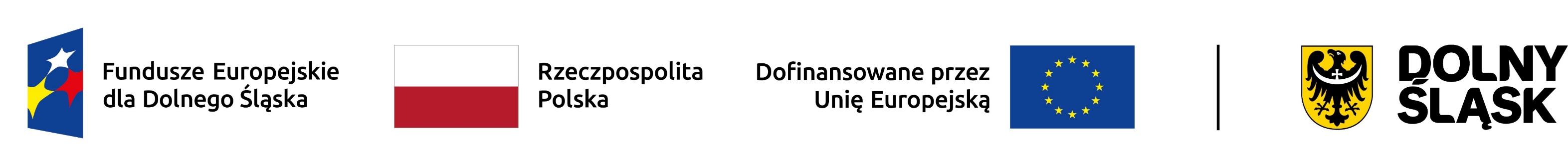